GOLD HILL MESA METROPOLITAN DISTRICT NO. 2ANNUAL TOWN  HALL MEETING
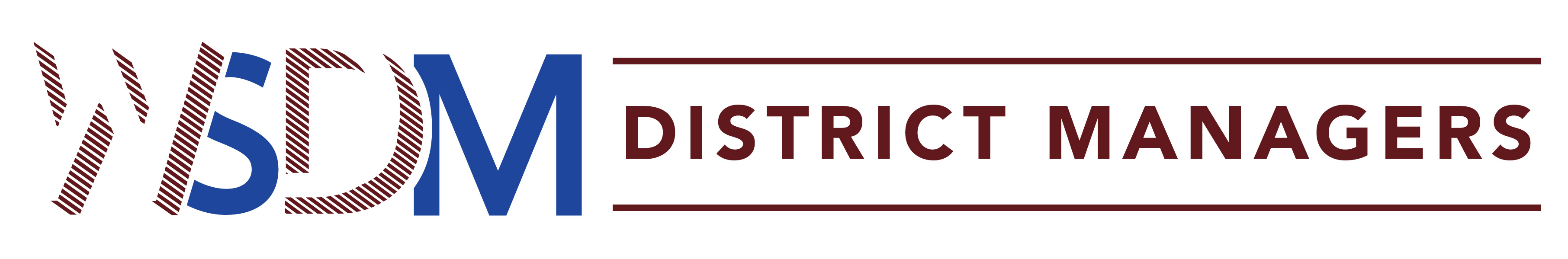 November 16, 2023, at 5:00 pm
Gold Hill Mesa Conference Room – and – Virtual Option Available
AGENDA
Call to Order
Current Public Infrastructure Projects
Current Bond Status
Review Current Year to Last Month Unaudited Financial Statements
Review Budget Status for 2024
Questions
Adjourn
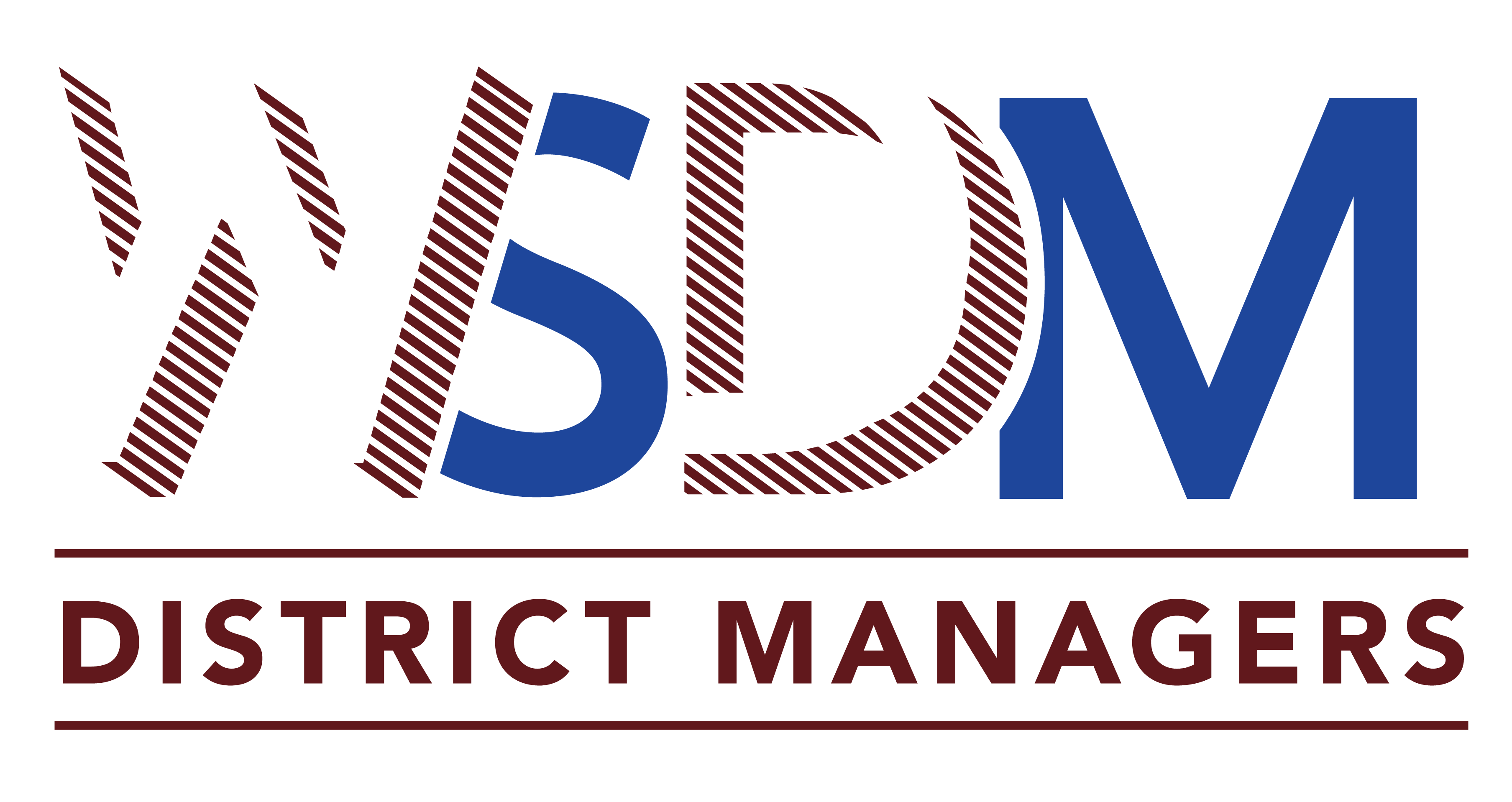 Agenda Item 2)Current Public Infrastructure Projects
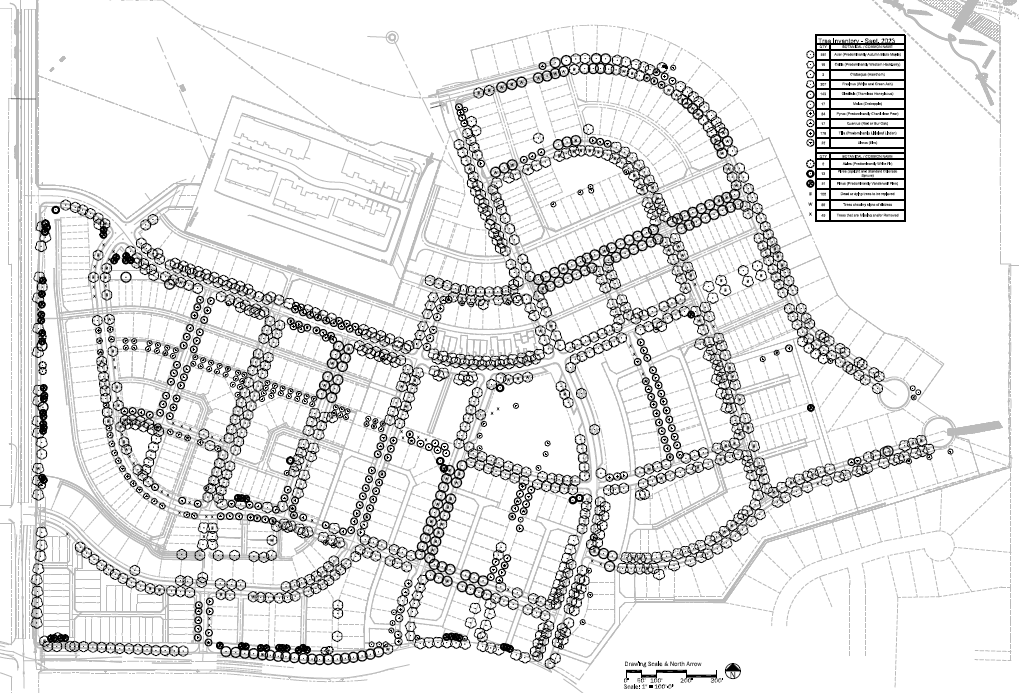 The District’s Current Planned Infrastructure Project Include:
Removing Dead Trees
Replace Dead Trees that were removed
Add Split Rail fence along 21st St and at the end of Lady Campbell Dr
Utilize the approved $25,000 matching Grant fund to replace struggling tree lawns with more water-wise landscaping
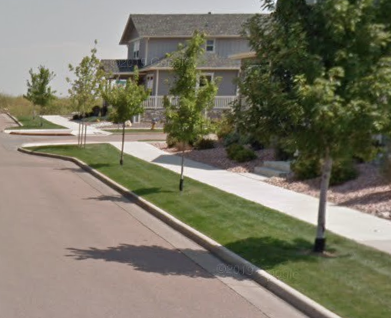 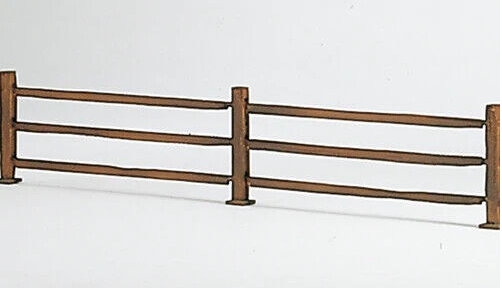 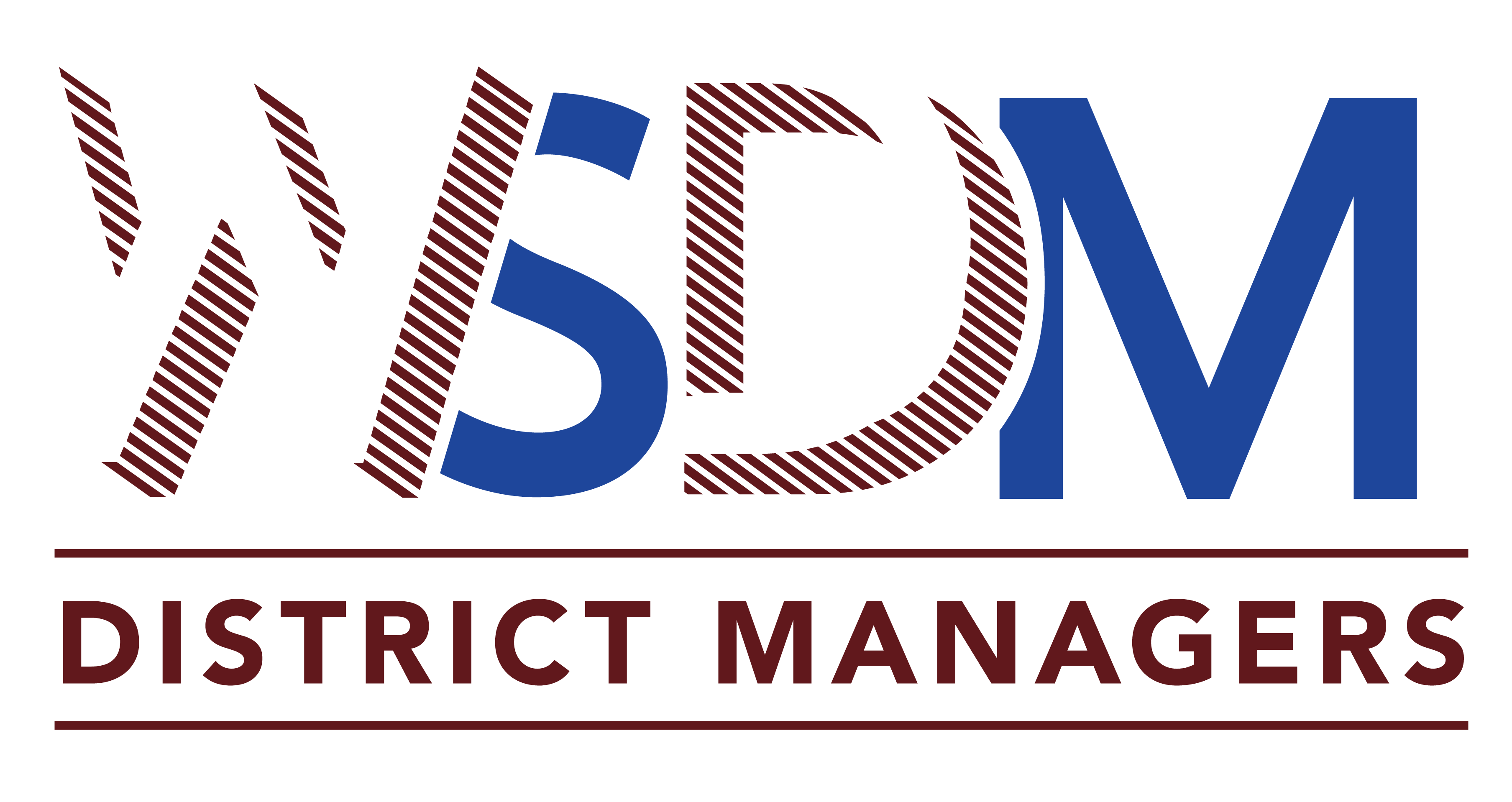 Agenda Item 3)Current Bond Status
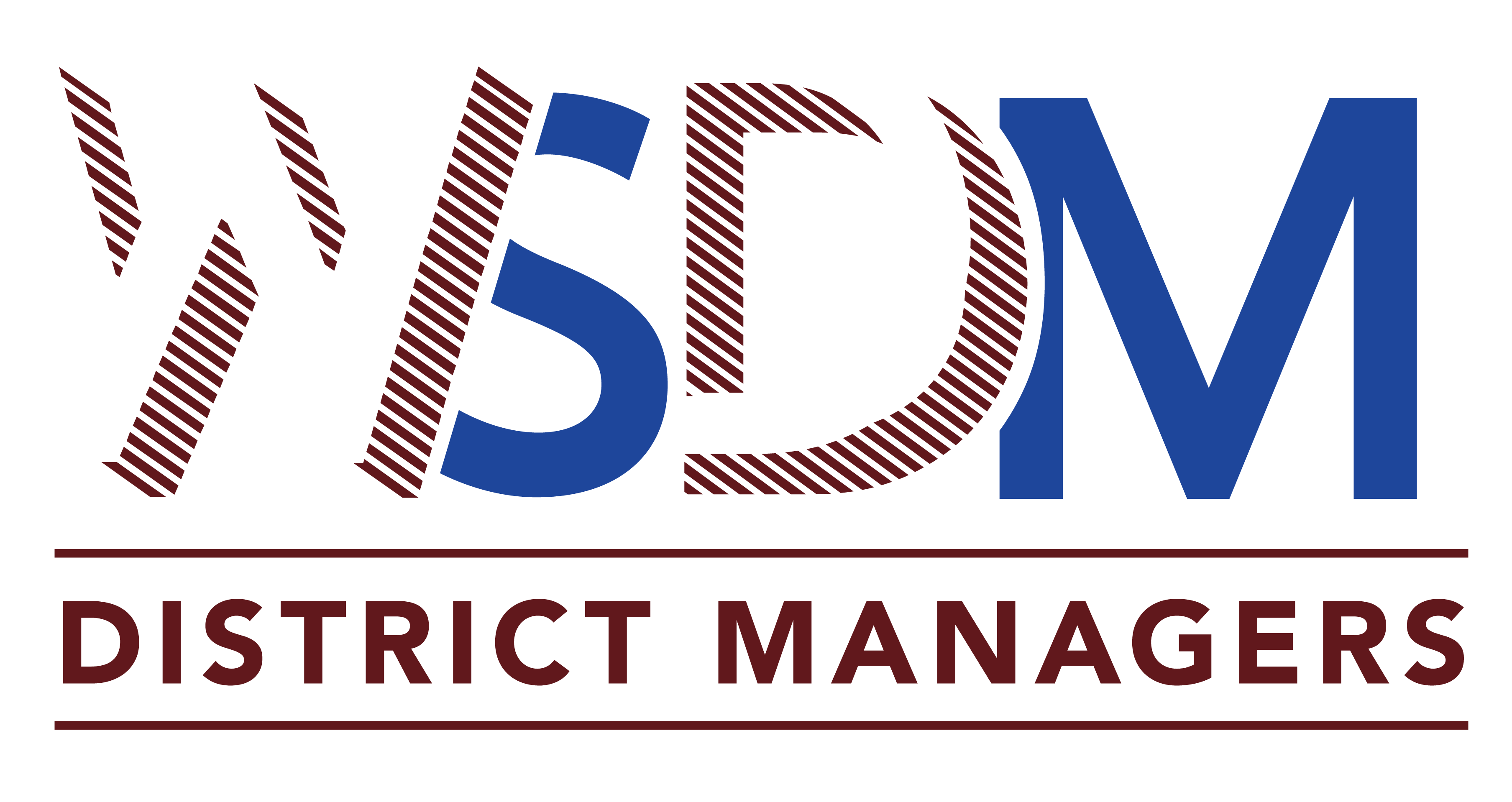 Agenda Item 4)Unaudited Financial Statements – Balance Sheet as of 10/31/2023
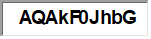 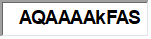 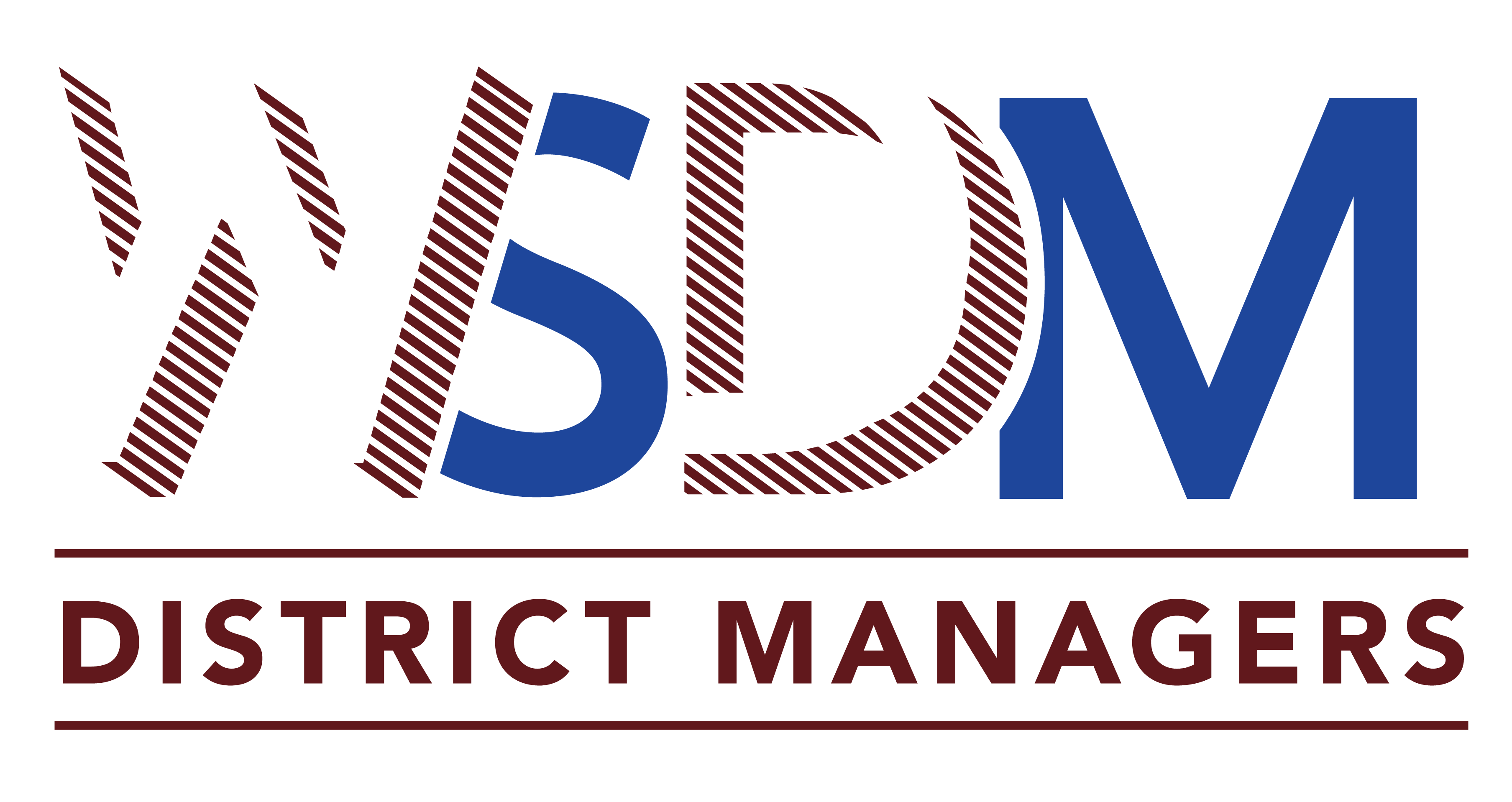 Agenda Item 4)Unaudited Financial Statements – Profit and Loss Budget Comparison as of 10/31/2023 (slide 1 of 2)
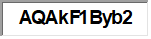 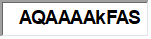 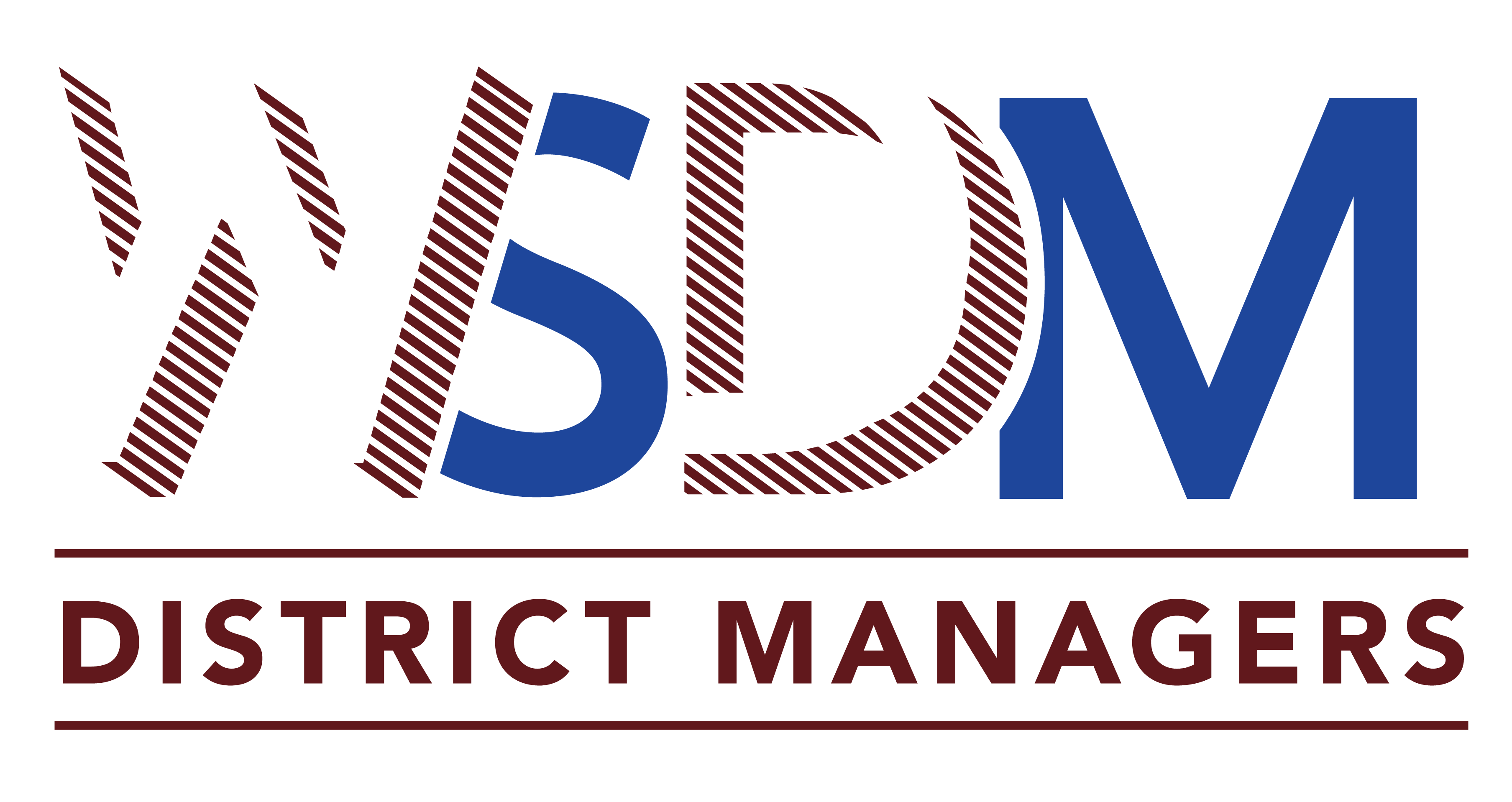 Agenda Item 4)Unaudited Financial Statements – Profit and Loss Budget Comparison as of 10/31/2023 (slide 2 of 2)
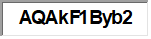 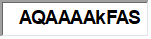 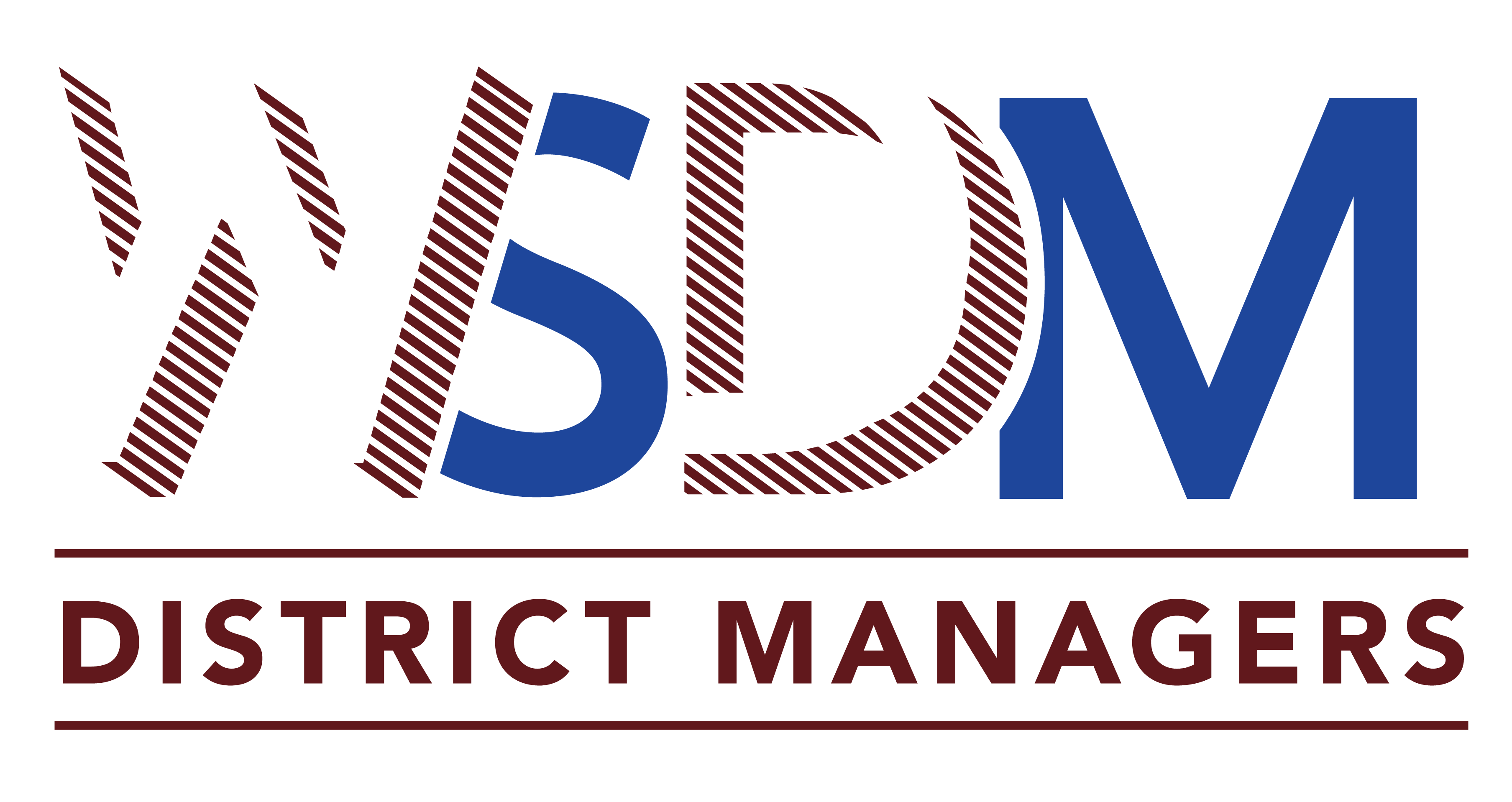 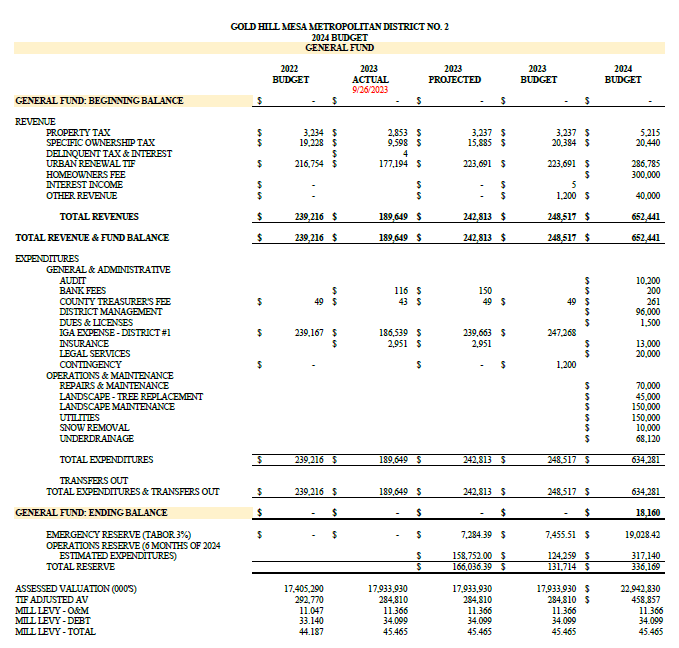 Agenda Item 5)Budget Status for 2024
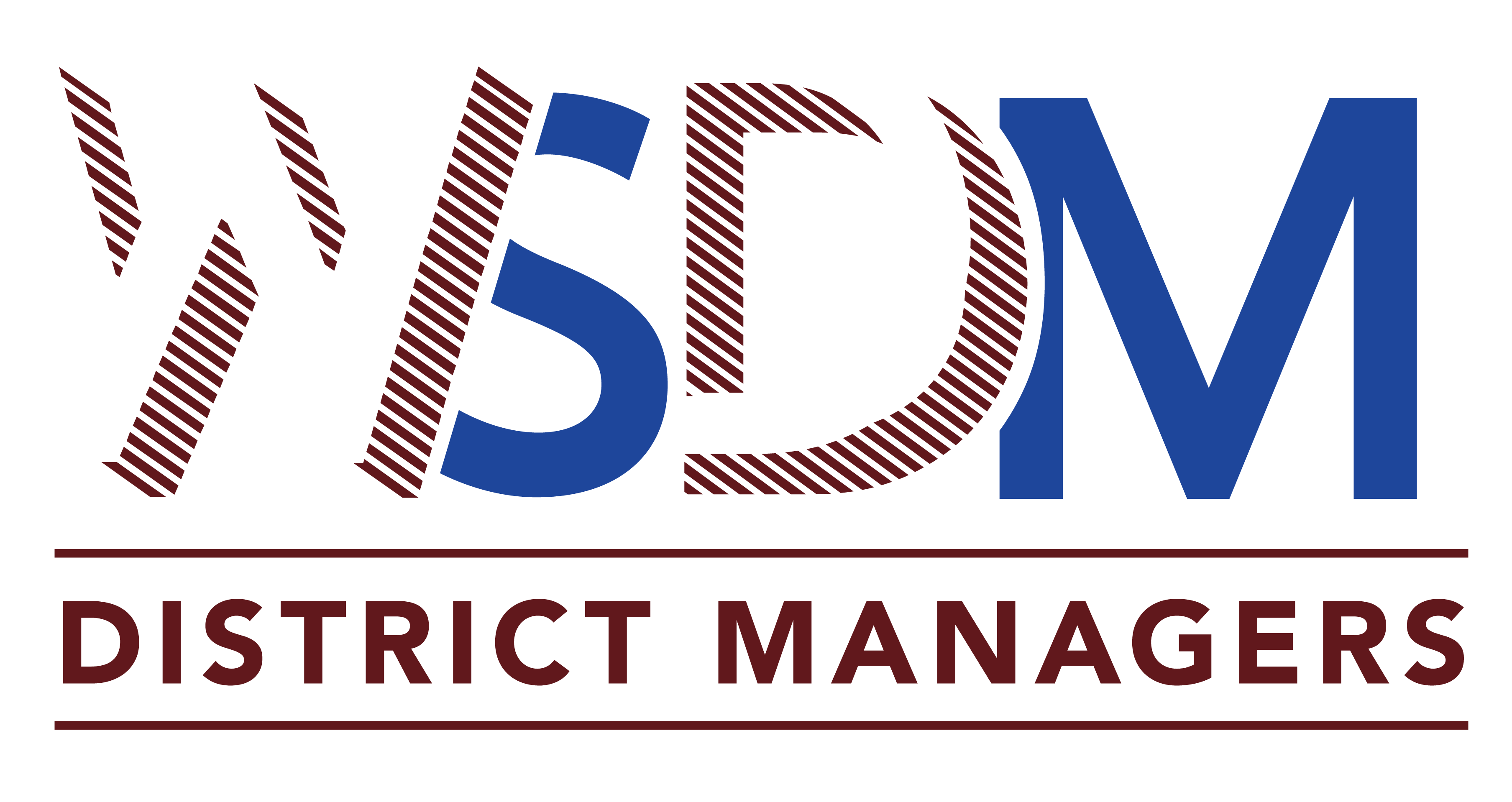 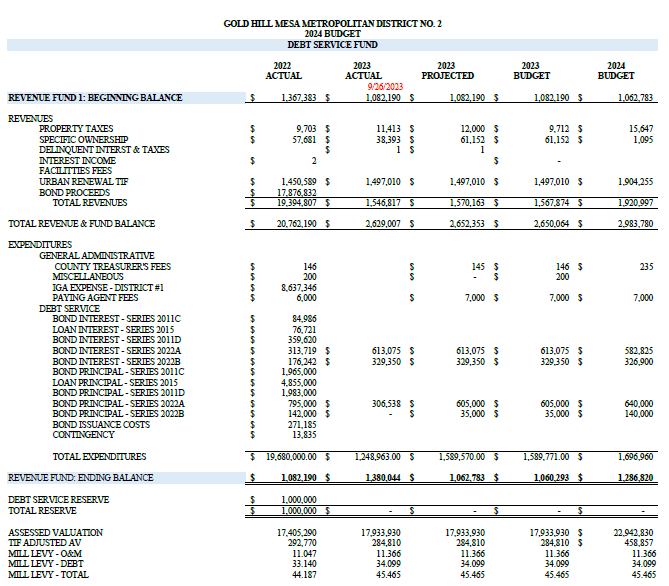 Agenda Item 5)Budget Status for 2024
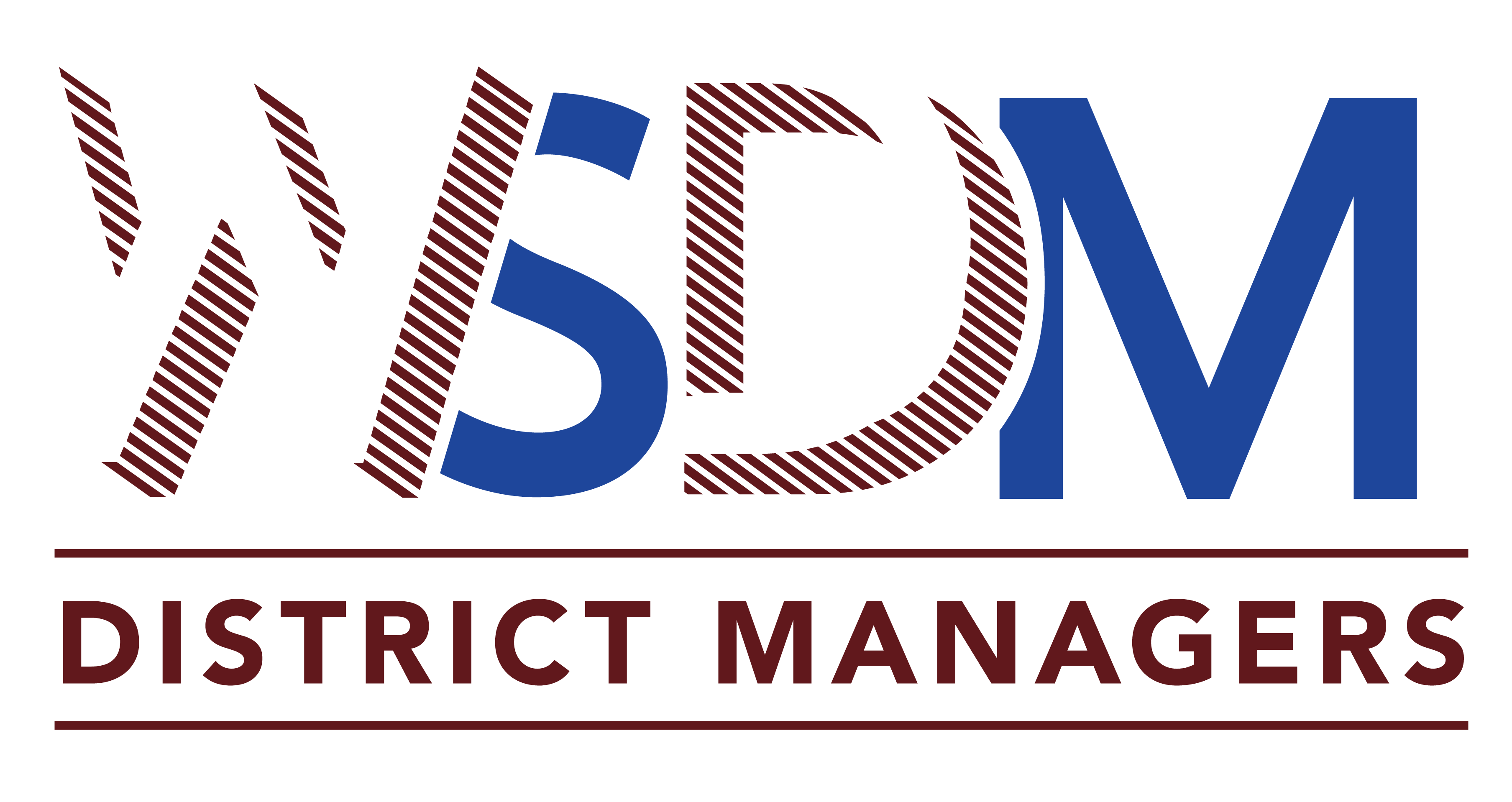 Questions?
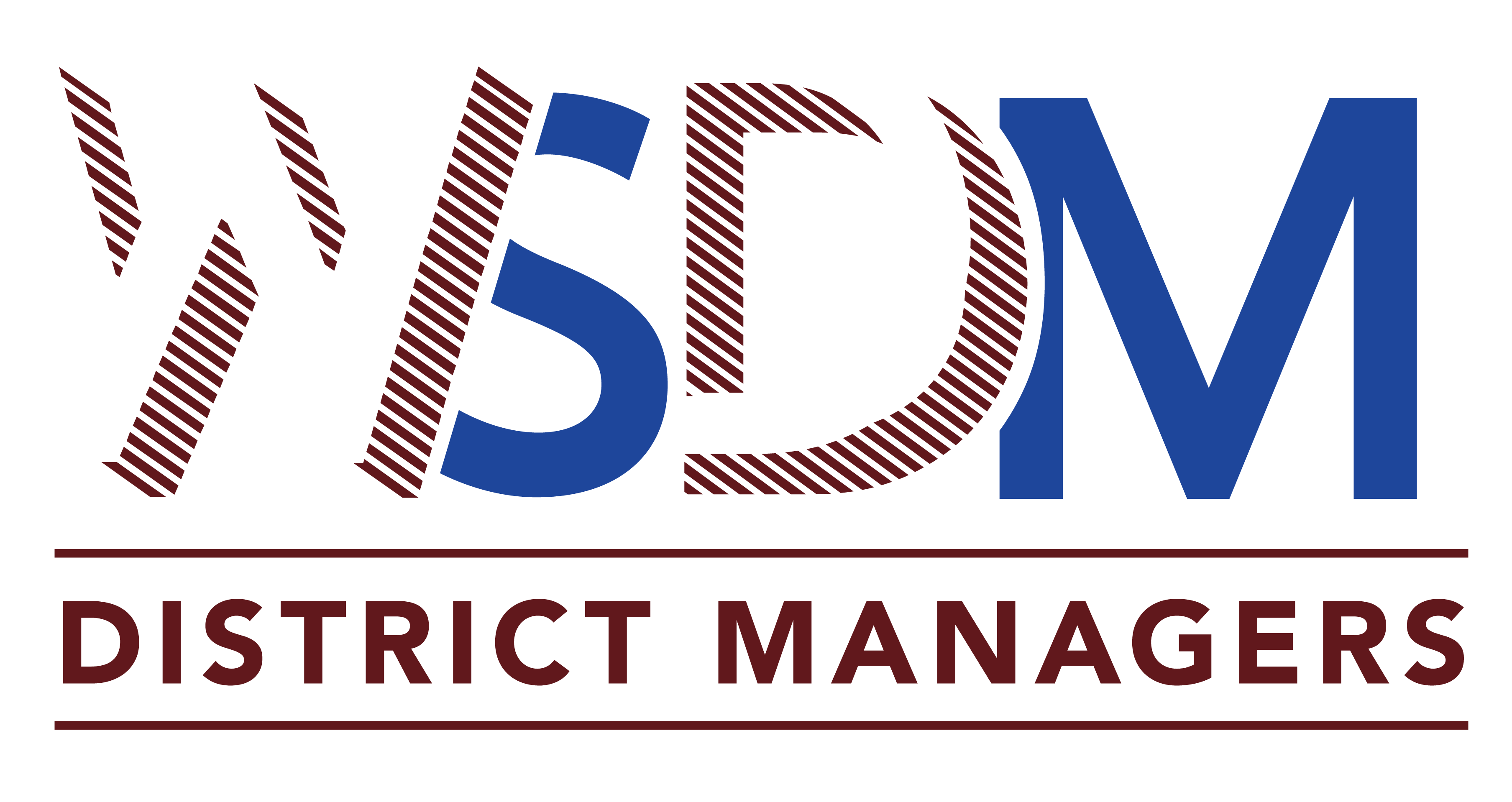